Survey
I will start at 1:35. Please fill in the form in the meantime.

Your opinion is important.

https://uw.iasystem.org/survey/253736
CSE 421
Linear Programs

Yin Tat Lee
2
Linear Programming
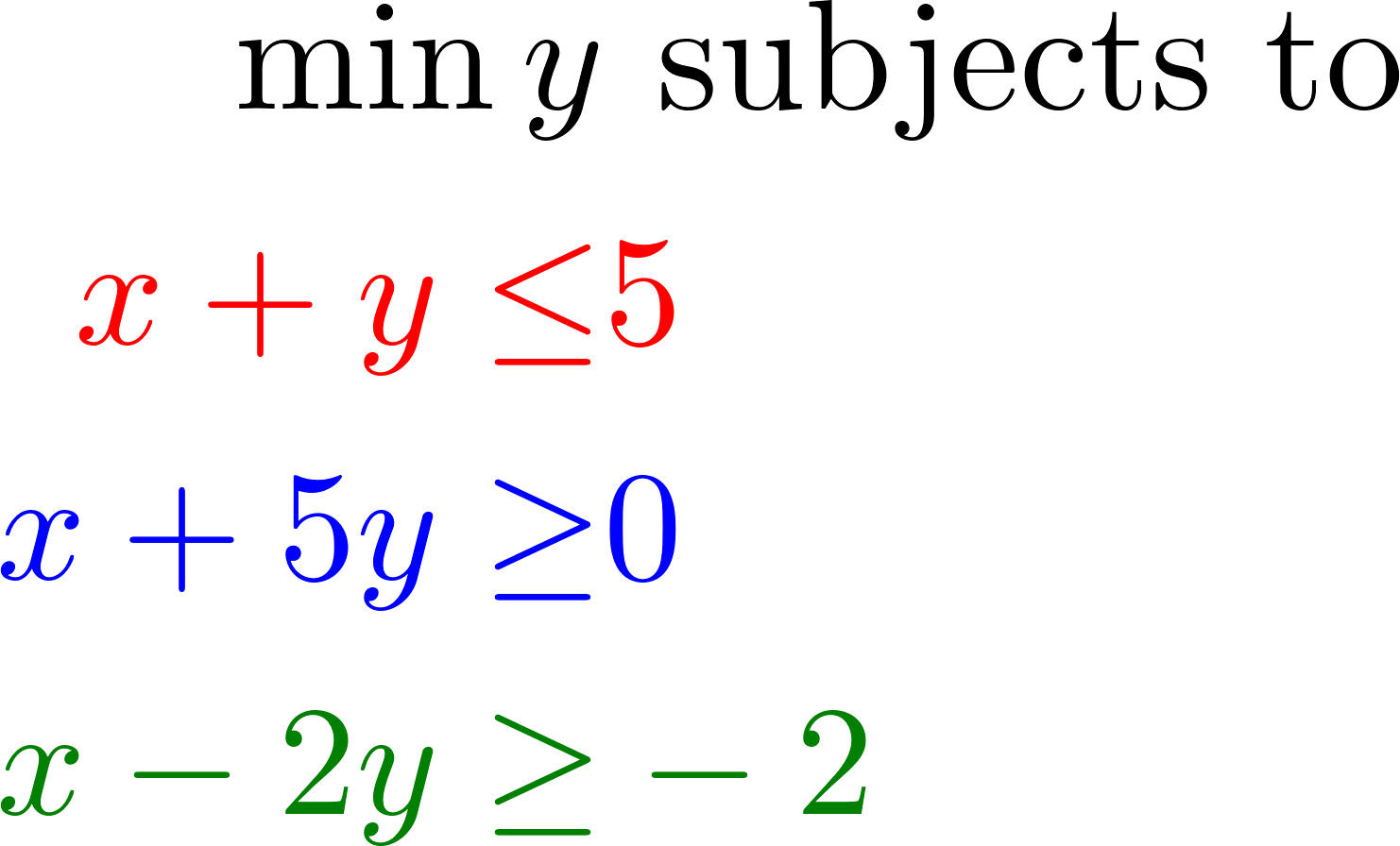 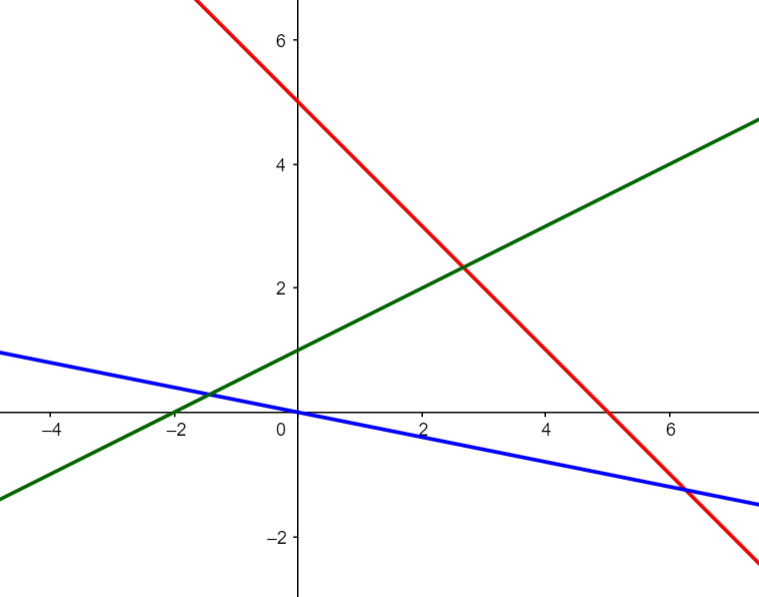 3
Applications of Linear Programming
4
Example 1: Diet Problem
5
Diet Problem by LP
You should eat at most 2000 calories to be healthy
You can spend 20 dollars a day on food.
Goal: Maximize happiness?
#pounds of veggies, meat, fruits, dairy to eat per day
6
Diet Problem by LP
George Stigler (graduated from UW, a 1982 Nobel Laureate in economics) studied this. 

See the precise linear program here.
Annual Foods (in 1944 money):
Wheat Flour (Enriched): $10.8
Liver (Beef): $0.69
Cabbage: $4.09
Spinach: $1.83
Navy Beans, Dried: $22.3
(In today's dollar, 1.6 dollar per day)
Foie Linéaire à la Stigler
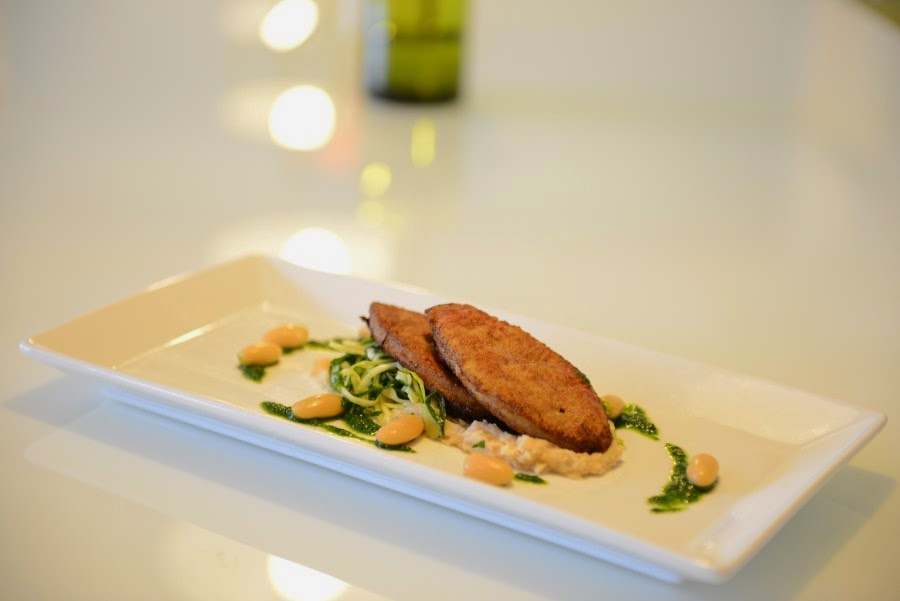 7
How to Design an LP?
Define the set of variables

Put constraints on your variables, 
should they be nonnegative?

Write down the constraints
If a constraint is not linear try to approximate it with a linear constraint

Write down the objective function
If it is not linear approximation with a linear function

Decide if it is a minimize/maximization problem
8
Example 2: Max Flow
9
Example 2: Max Flow
10
Example 3: Min Cost Flow
11
Example 4: Circuit Evaluation
y
y
y
AND
NOT
OR
12
Example 4: Circuit Evaluation
In a sense, every algorithm can be expressed as linear program!
13
Feasibility Problem
14
Why can’t we solve 3SAT?
y
OR
15
Integer Programming
16
Universality of Linear Programs
Difficulty of Linear Programs
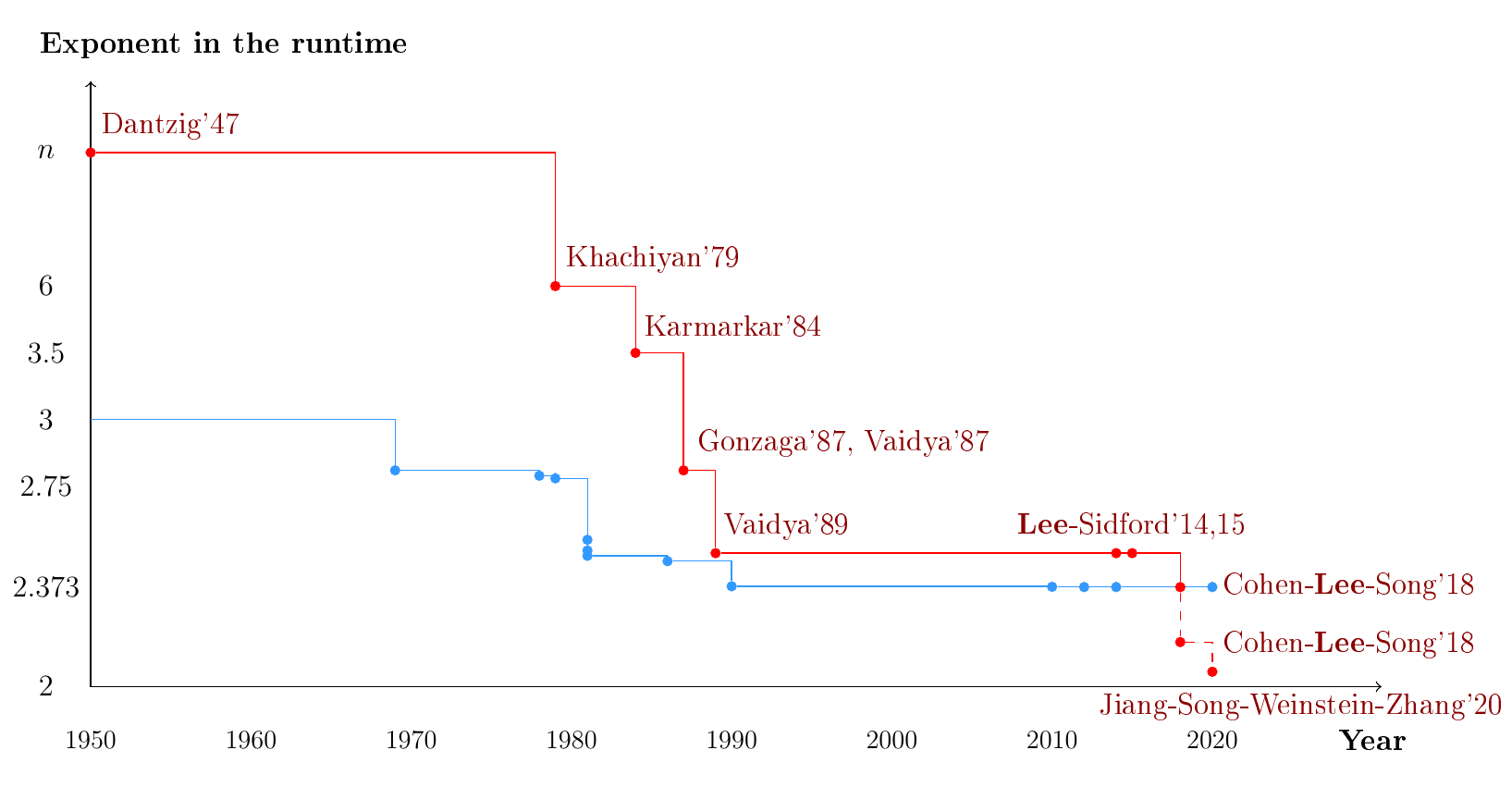 Linear Programs
Linear Systems
Going back to basic: verification